Geomarketing
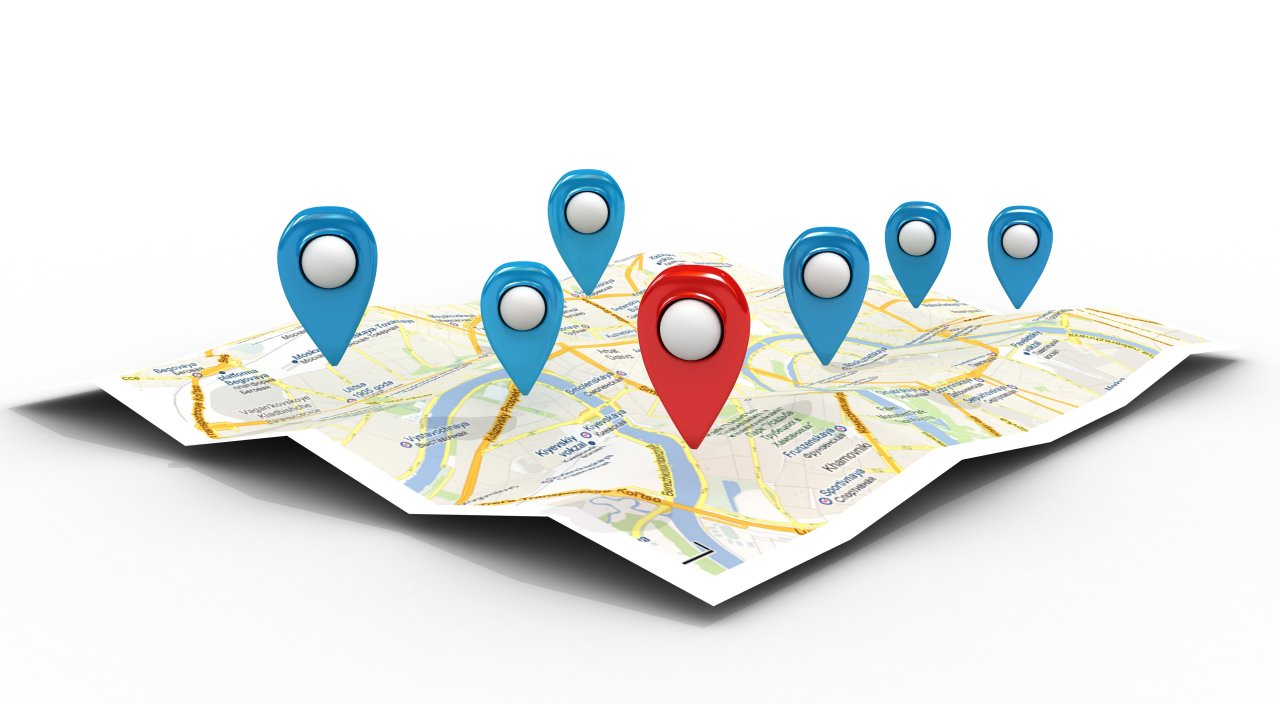 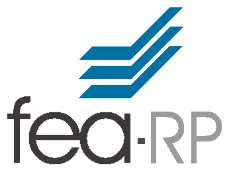 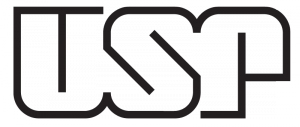 Disciplina – Marketing II
Agenda:
O conceito de geomarketing.
Componentes de um sistema de geomarketing.
Principais conceitos envolvidos no geomarketing.
Metodologia.
Casos de geomarketing.
Conclusão.
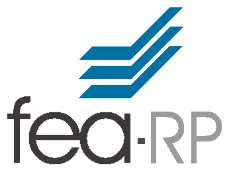 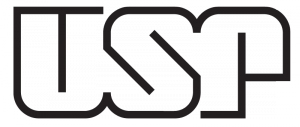 Disciplina – Marketing II
Conceito de Geomarketing.
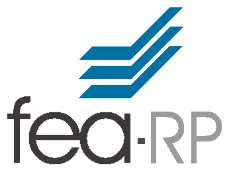 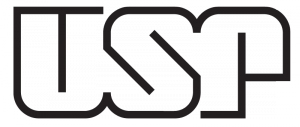 Disciplina – Marketing II
Objetivo do Geomarketing
Visualização e análise de dados
Encontrar e entender o público alvo
Facilitar tomada de decisões no dia-a-dia
Áreas de venda, trade e marketing.
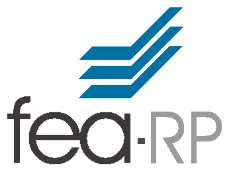 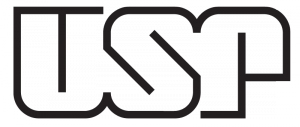 Disciplina – Marketing II
Principais componentes doGeomarketing.
Planejamento
Base de dados
Tecnologia
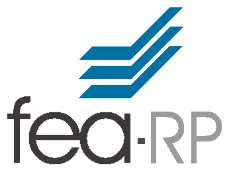 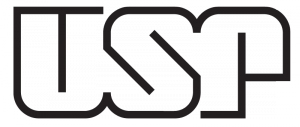 Disciplina – Marketing II
Planejamento
Alinhamento do programa à estratégia da empresa.
O que a empresa espera?
Quais os dados mais relevantes para a categoria de produto analisada, público alvo e região, que deverão ser considerados?
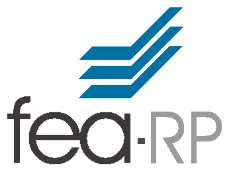 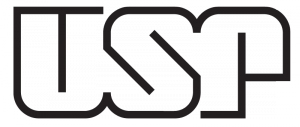 Disciplina – Marketing II
Base de dados
Públicas.
População, faixa etária, perfil da população trabalhadora, infraestrutura domiciliar, composição familiar.
Base de dados de empresas especializadas.
Bases de dados específicas desenvolvidas para a análise a ser realizada.
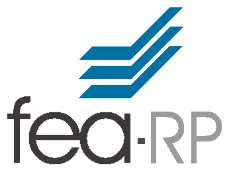 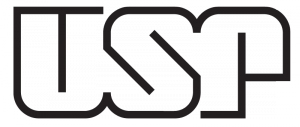 Disciplina – Marketing II
Tecnologia
Processo de Geolocalização, onde os dados são alocados a uma variável geográfica.
Informações a serem analisadas são visualizadas em um mapa.
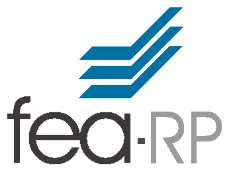 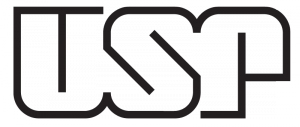 Disciplina – Marketing II
Principais conceitos no Geomarketing.
Amostra
Atratividade
Área de influência
Business Intelligence
Cobertura de mercado
Distribuição
KPI's
Ponto
Zoneamento
Concorrentes
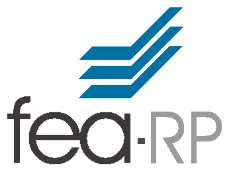 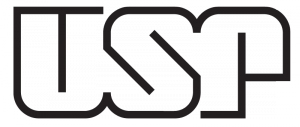 Disciplina – Marketing II
Vídeo.
Vídeo Geomarkerting - Apresentação
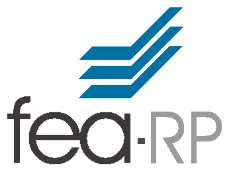 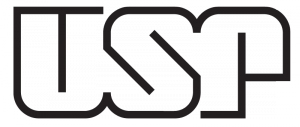 Disciplina – Marketing II
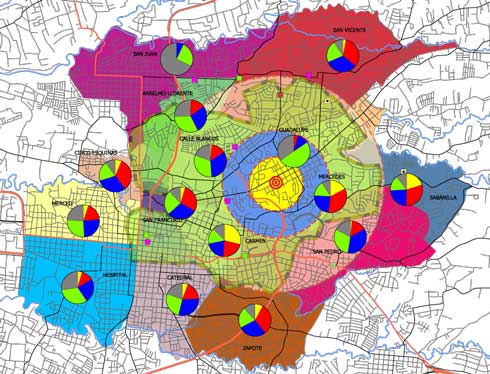 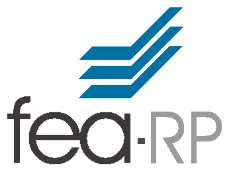 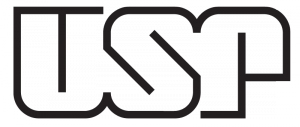 Disciplina – Marketing II
Metodologia
COMO FAZER:
Utilizar a geolocalização é trabalhar com segmentação de público. É necessário saber quem é o cliente potencial de uma empresa, onde ele mora e como se comporta para diferenciá-lo dos outros.
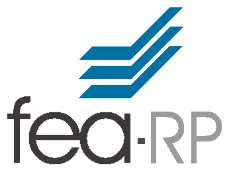 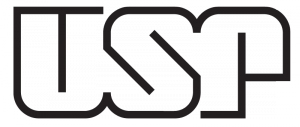 Disciplina – Marketing II
Metodologia
O Nível de dificuldade de implementação o Geomarketing dependerá dos 	seguintes fatores:
	1 – Aquisição de dados de entrada;
	2 – Conhecimento dos indivíduos da equipe técnica;
	3 – Capacidade de processamento do computador;
	4 – Metodologia aplicável;
	5 – Complexidade do objeto de estudo;
	6 – Subjetividade e criatividade nas etapas anteriores.
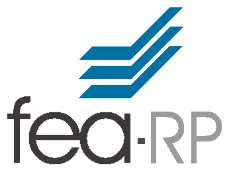 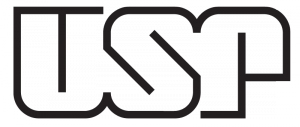 Disciplina – Marketing II
Metodologia
1 – Aquisições de Informações da Internet
A criação de um site onde seus clientes possam se cadastrar e registar seus dados ao durante o ato de aquisição de produtos e/ou serviços.
 
Uma vez que ele está cadastrado e logado no site, você ainda pode observar quais tipos de produtos, serviços e preços que ele vem procurando. O cadastro do cliente estará ligado a um endereço que será usado para fazer a sua geolocalização no mapa.
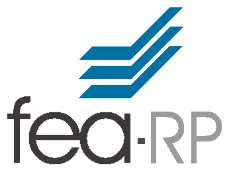 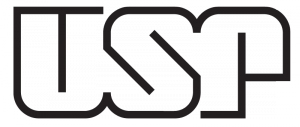 Disciplina – Marketing II
Metodologia.
1 – Aquisições de Informações da Internet
Bases de dados públicas, como o IBGE, PNAD, POF (Pesquisa de Orçamento Familiar), onde pode­-se extrair dados sociodemográficos: população, faixa etária, perfil da população trabalhadora, infraestrutura domiciliar e composição familiar.

Além disso podem ser compradas bases de dados especialmente para a análise a ser realizada (exemplo: pesquisas de concorrência, auditorias de PDV, etc..)
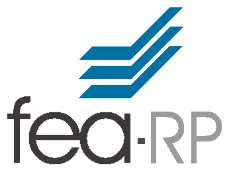 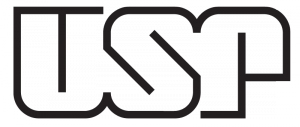 Disciplina – Marketing II
Metodologia.
2 – Cadastro de Clientes
Caso o cliente não faça uso da Internet para se cadastrar é possível que durante o ato de compra que o cliente informe o CPF, e por meio deste dado seja feita a avaliação de todos os produtos que o cliente adquiriu com o tempo. 

Dê incentivos como: bônus de descontos, isenção da taxa do frete para a primeira entrega de produto, e que se atrelem ao preenchimento de um cadastro que contenha o ENDEREÇO. Esses dados serão repassados para um SIG  (Sistema de Informação Geográfica) para elaboração de mapas.
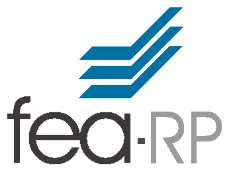 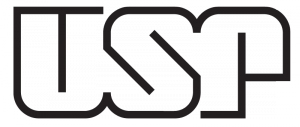 Disciplina – Marketing II
Metodologia.
3 – Classificação dos Dados e Aplicação de Indicadores
Diferentes características da região de interesse, como cultura, sexo, idade, renda média e nível escolar são informações importantes para a segmentação dopúblico, e ajudam a empresa a focar e direcionar os seus anúncios e ações de marketing para um público específico.

Se for usar as mídias sociais, por exemplo, é possível direcionar as postagens da empresa para uma determinada região, criar promoções específicas para algumas cidades, convocar pessoas de um bairro para uma ação especial, e etc.
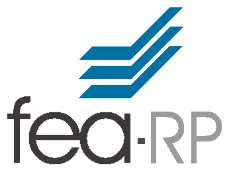 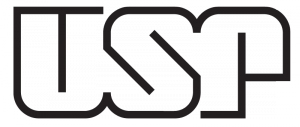 Disciplina – Marketing II
Metodologia.
3 – Classificação dos Dados e Aplicação de Indicadores
Por exemplo: pode-se atribuir pesos a cada um dos clientes:
1 – Clientes mais próximos tem maior potencial que clientes mais distantes;
2 – Clientes de maior poder aquisitivo tem maior potencial de consumo que aqueles de menor poder;
3 – O público do tipo “A” tem potencial maior de consumir o produto “X” enquanto
o público do tipo “B” prefere consumir o produto “Y”.
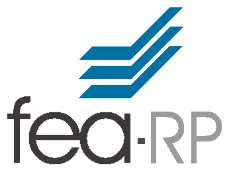 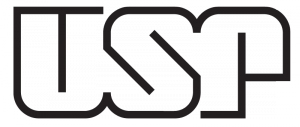 Disciplina – Marketing II
Metodologia.
4 – Geocodificação
Essa ferramenta comum em alguns SIGs pode te fazer economizar muito tempo.
	
Ela geralmente funciona de modo simples: Basta inserir um endereço e a ferramenta cria um ponto (feição) sobre o endereço desejado, semelhante ao que é feito pelo Google Maps.
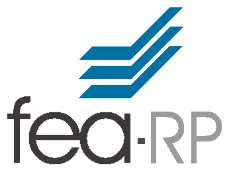 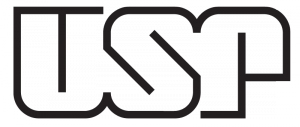 Disciplina – Marketing II
Metodologia.
4 – Geocodificação
A ferramenta de SIG pode fazer o link do ponto com muitos dados ao mesmo tempo quando se tem uma tabela.

Exemplo: Usar a lista de cadastro de clientes, distribuidores e fornecedores com
     o endereço deles, importa-la para um SIG e executar a ferramenta.
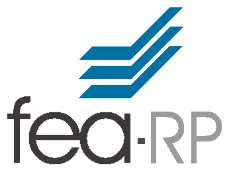 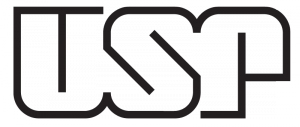 Disciplina – Marketing II
Metodologia.
5 – Pontos no Polígono
Quando se tem a seguinte questão:

Você quer saber quantos clientes estão presentes em diferentes bairros de diferentes cidades. Como fazer isso ?
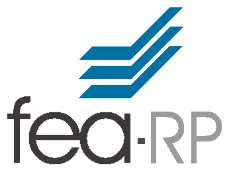 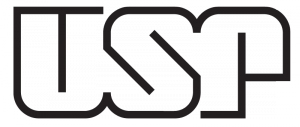 Disciplina – Marketing II
Metodologia.
5 – Pontos no Polígono
Existem ferramentas nos SIGs capazes de contar a quantidade de pontos existentes sobre um polígono. 

Em um clique, é possível saber a quantidade de pontos (clientes, por exemplo) em cada um dos polígonos, que podem ser quarteirões, bairros, municípios, enfim, o polígono de limite dentro de uma zona de interesse.
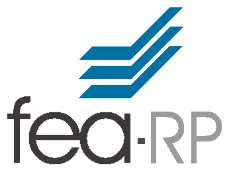 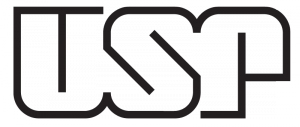 Disciplina – Marketing II
Metodologia.
6 – Mapas de Calor
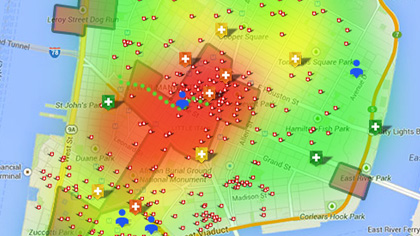 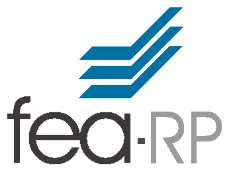 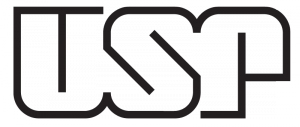 Disciplina – Marketing II
Metodologia.
6 – Mapas de Calor
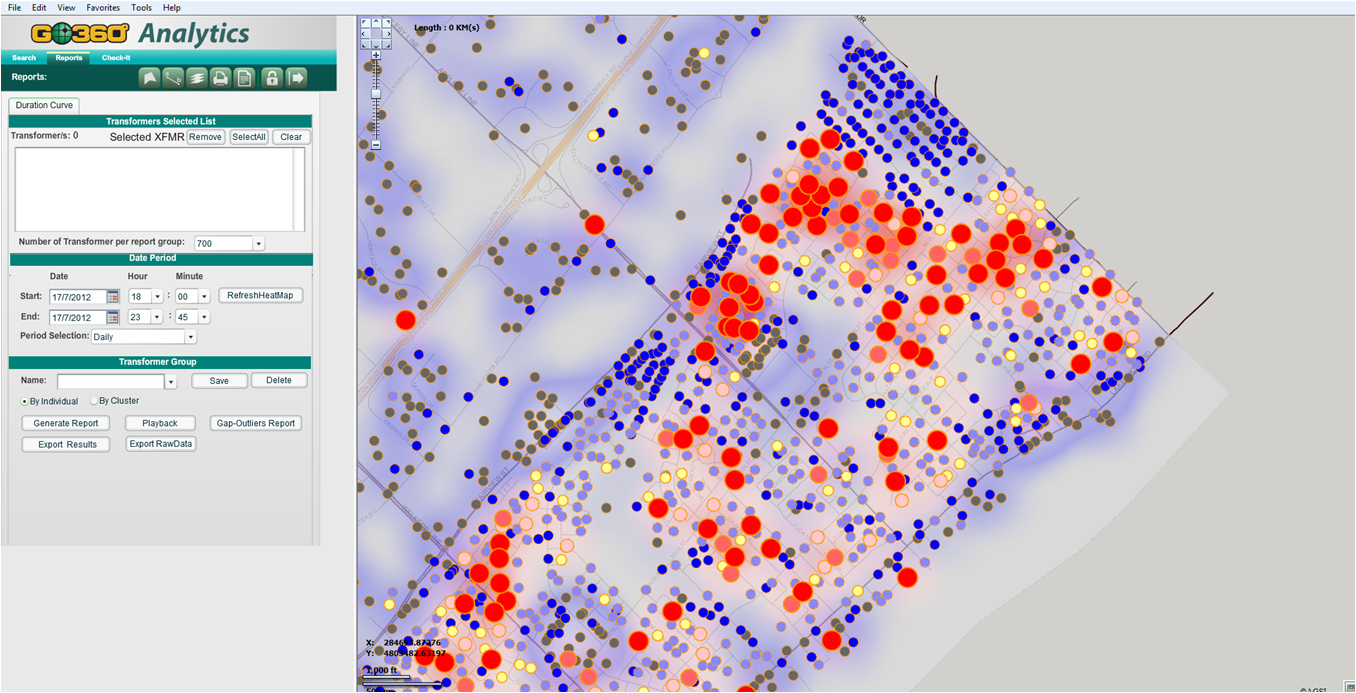 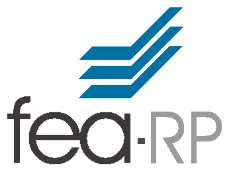 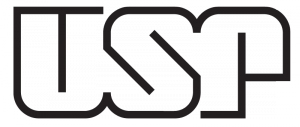 Disciplina – Marketing II
Metodologia.
6 – Mapas de Calor
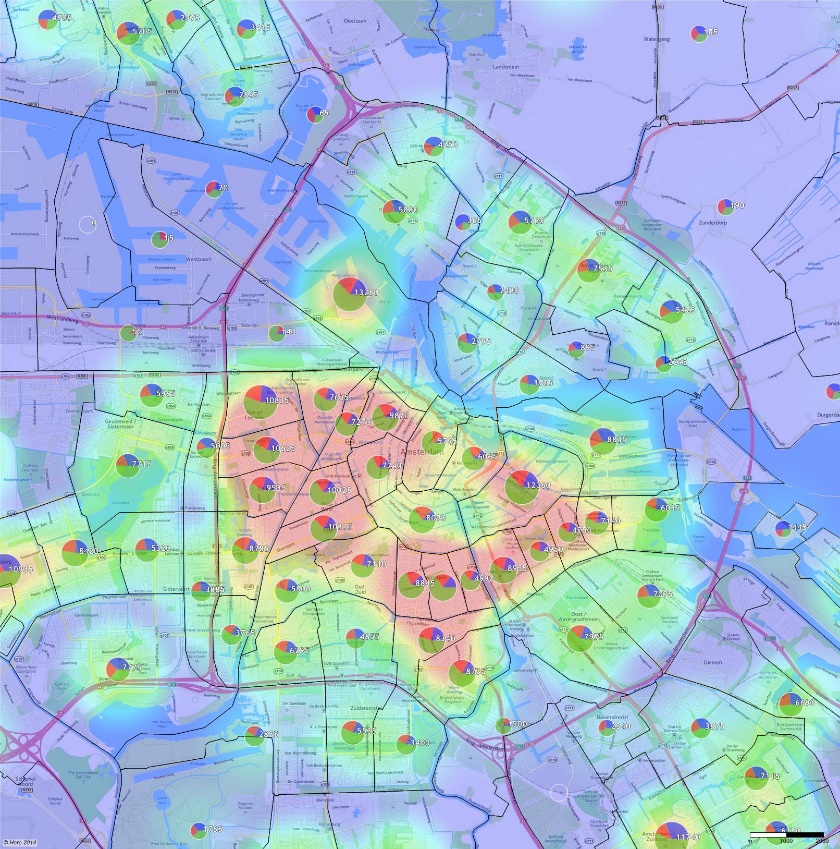 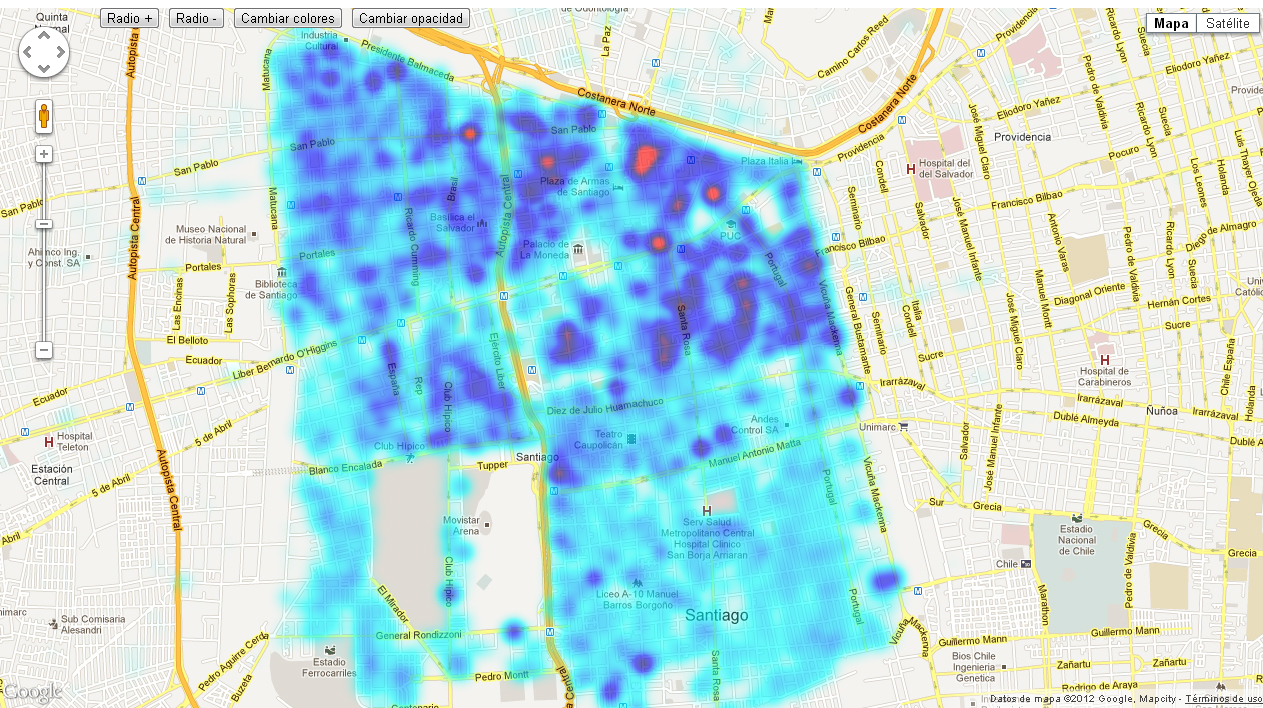 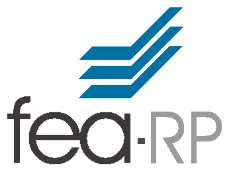 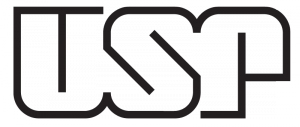 Disciplina – Marketing II
Metodologia.
6 – Mapas de Calor
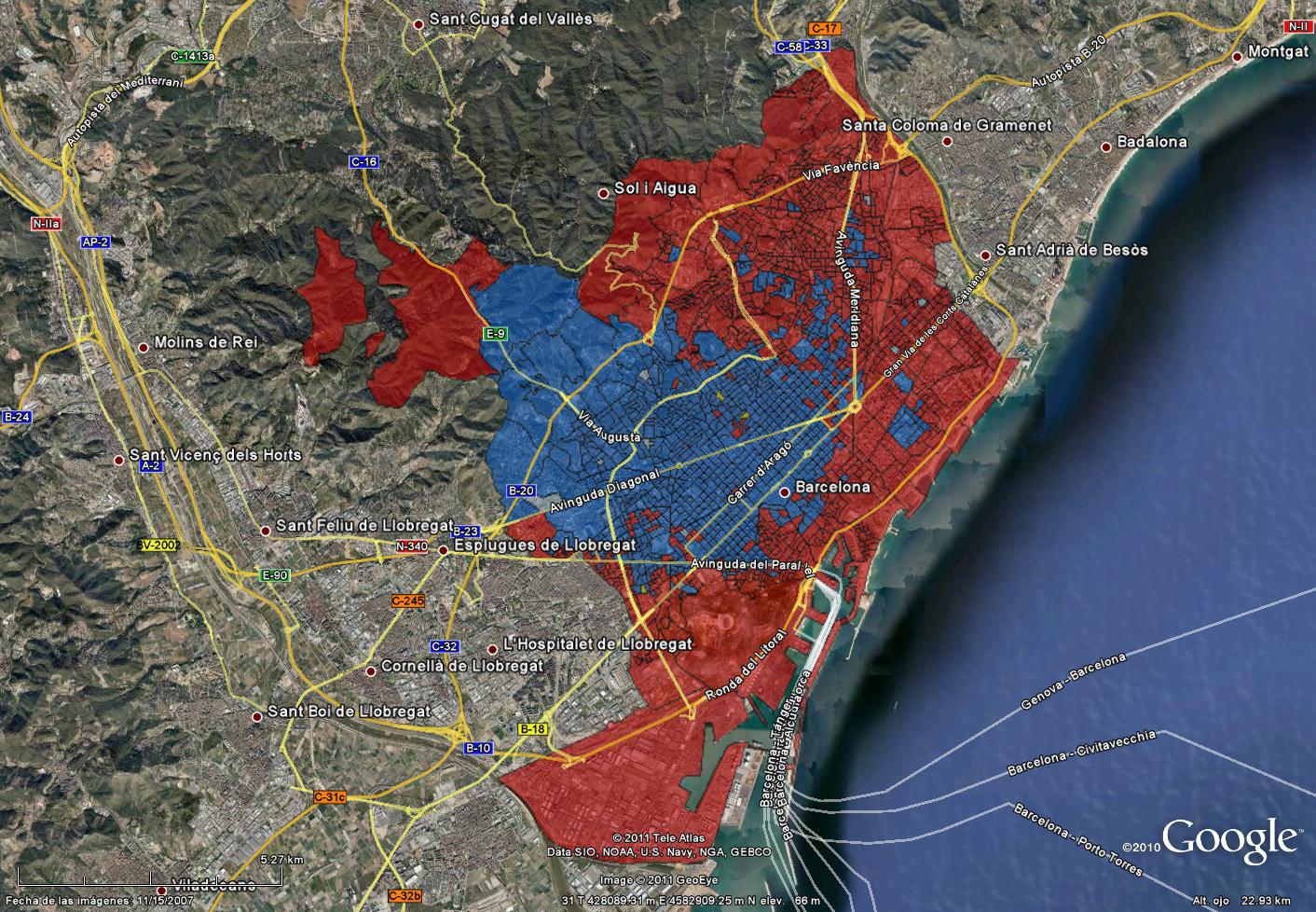 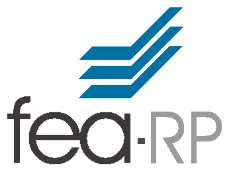 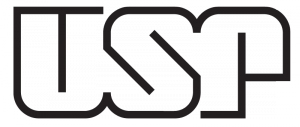 Disciplina – Marketing II
Metodologia.
6 – Mapas de Calor
Essa ferramenta cria um rastear baseado nos pontos de interesse e serve para medir densidade de determinado fenômeno sobre uma área. Quanto maior o valor do pixel, maior será a sua “densidade”. 

Em alguns SIGs é possível também atribuir pesos para os pontos, sendo que aqueles de valor maior darão mais peso e os de valor menor menos peso.
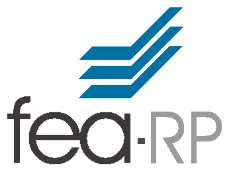 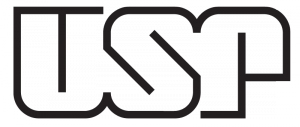 Disciplina – Marketing II
Metodologia.
6 – Mapas de Calor
Por exemplo: 

Clientes que tem maior poder de compra, ou que consumam mais produtos do que outros, podem ter um peso maior sobre o mapa de densidade que aqueles que consumiram menos ou tem menor poder de compra.
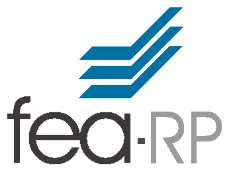 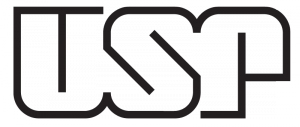 Disciplina – Marketing II
Um estudo de caso de uma empresa de telecomunicações
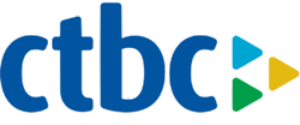 (Atual Algar)
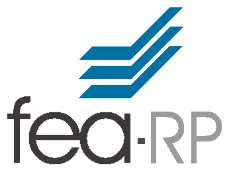 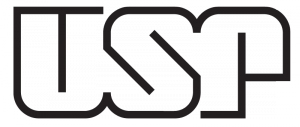 Disciplina – Marketing II
Anos 2000
A CTBC iniciou uma estratégia de expansão

Quais cidades deveria priorizar?

Qual segmento deveria receber maior atenção? 

Em quais bairros ou regiões localizavam-se os clientes potenciais?

Ao mesmo momento, o geomarketing estava sendo implantado na organização
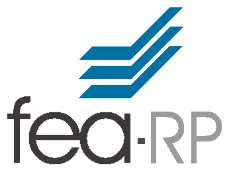 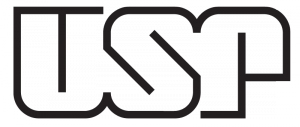 Disciplina – Marketing II
Anos 2000
O geomarketing unia informações georeferenciadas dos consumidores com outras fontes 

Auxiliou no processo de tomada de decisões da empresa

Melhor análise do mercado

A principal vantagem do geomarketing para a CTBC é a possibilidade de analisar diferentes dados relacionados à localização dos consumidores e concorrentes
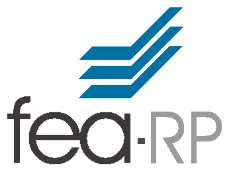 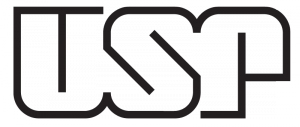 Disciplina – Marketing II
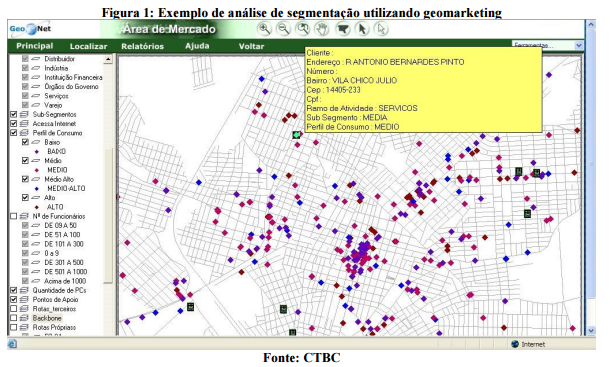 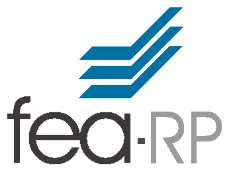 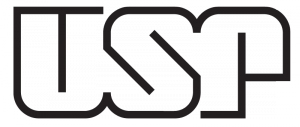 Disciplina – Marketing II
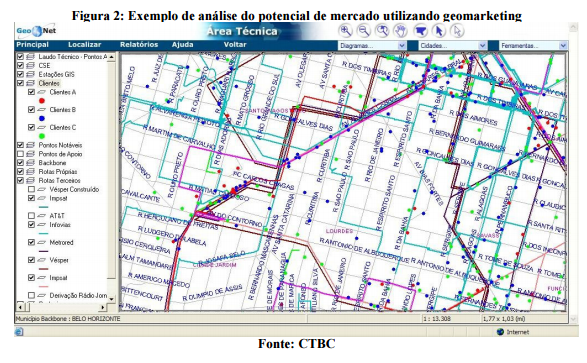 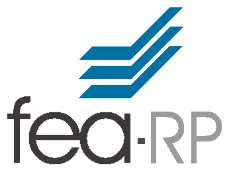 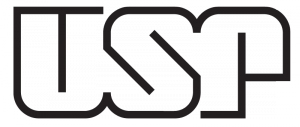 Disciplina – Marketing II
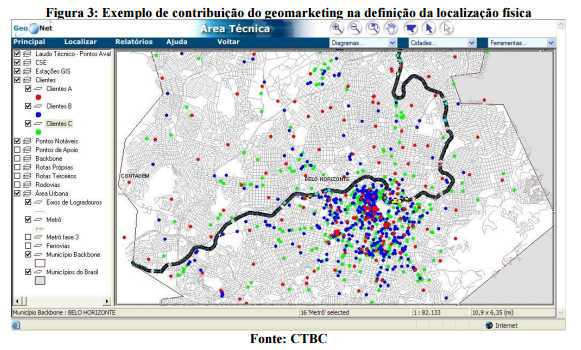 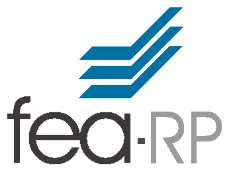 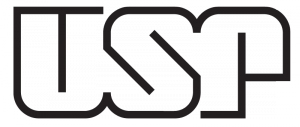 Disciplina – Marketing II
Decisões tomadas
Expansão do serviço Internet

Adquiriram a rede metropolitana

Expandiram o serviço para todo país
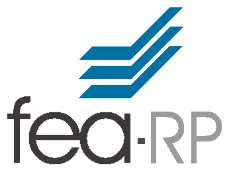 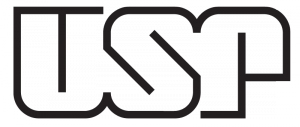 Disciplina – Marketing II
CEGECOM/FIA
Lacunas de acessibilidade de serviço (Farmácias)

Objetivo: Identificar microrregiões subtendidas 

Dados utilizados: endereço de farmácias em Ribeirão Preto, e localização estimada de cada domicílio

Medidas de acessibilidade: Distância media dos Domicílios de cada microrregião e a farmácia mais próxima
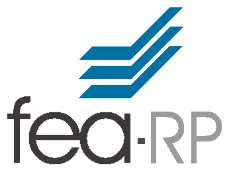 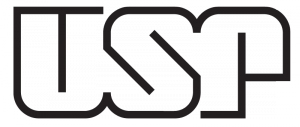 Disciplina – Marketing II
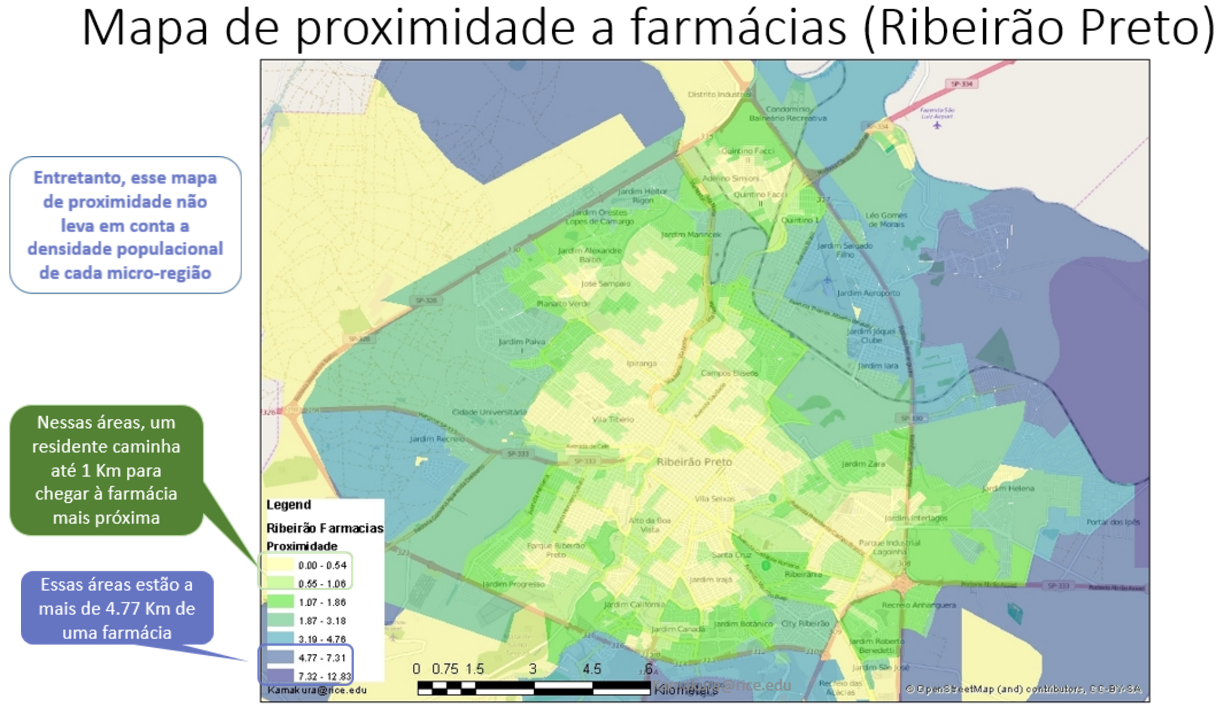 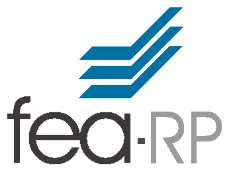 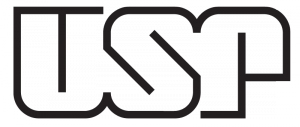 Disciplina – Marketing II
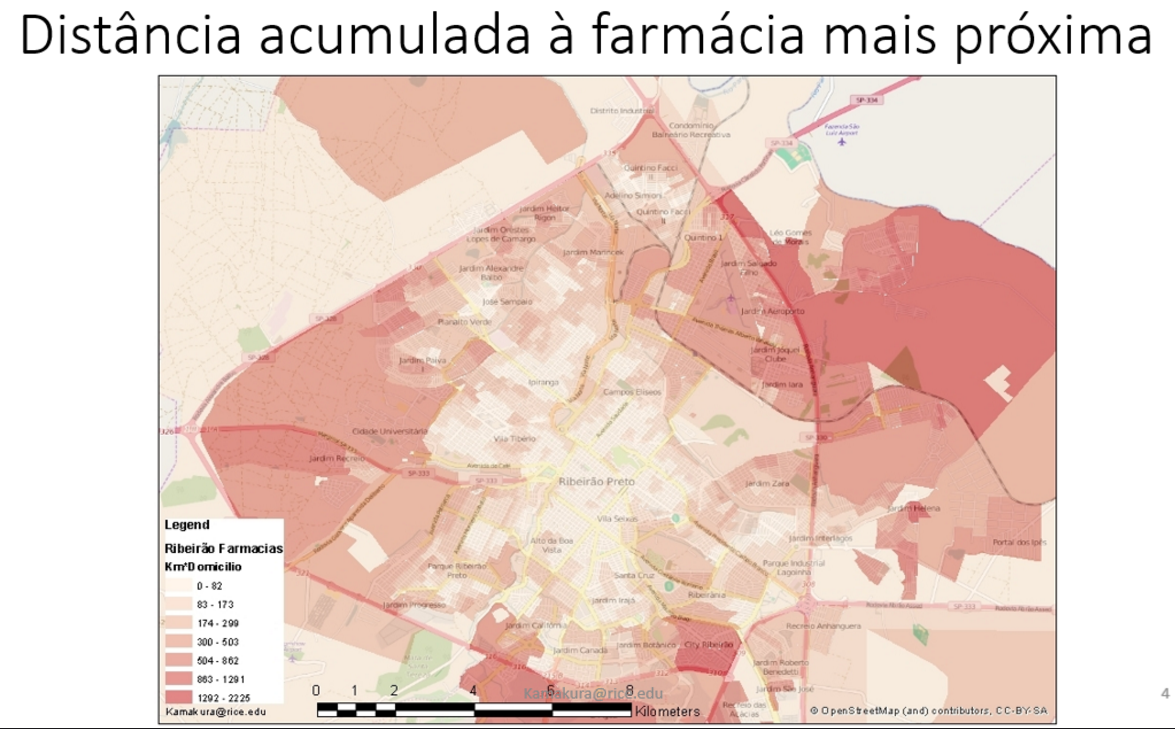 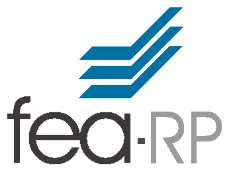 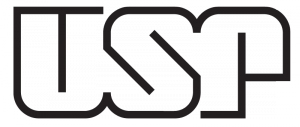 Disciplina – Marketing II
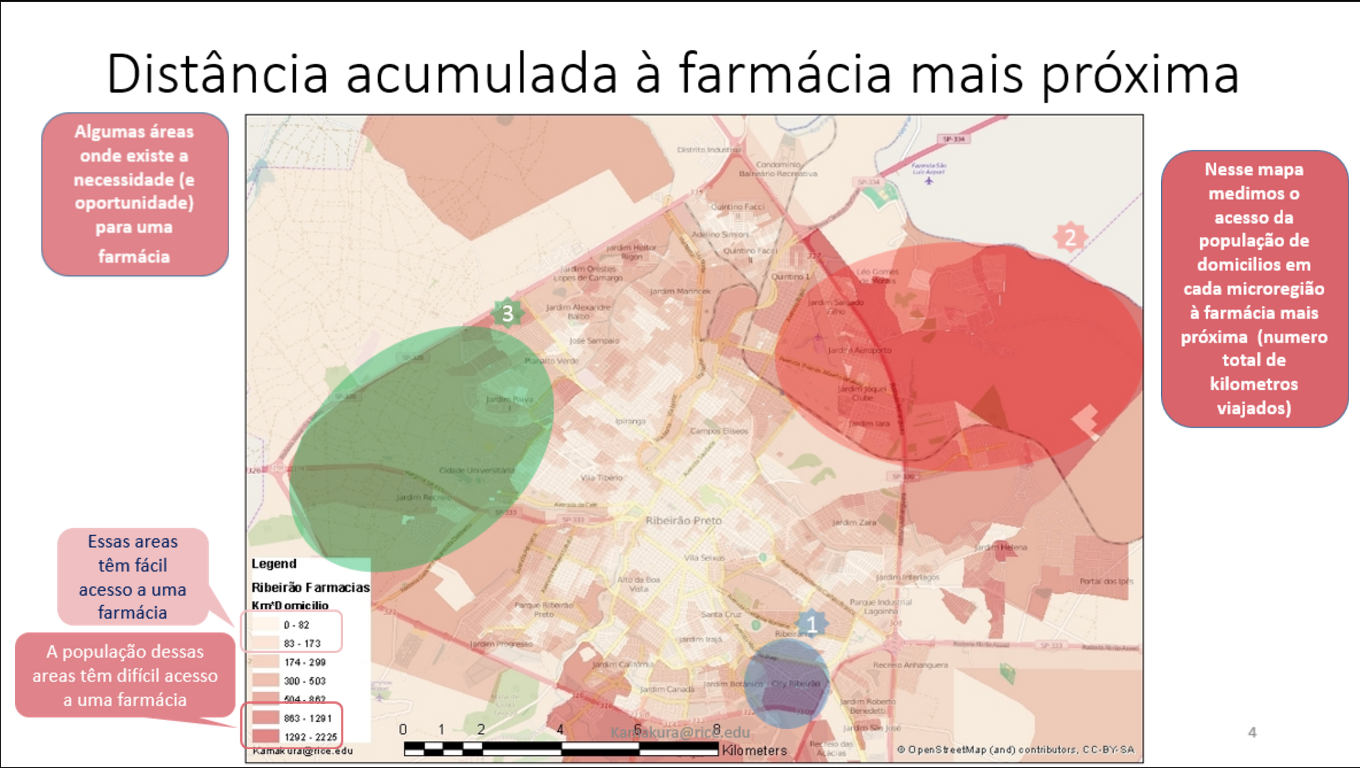 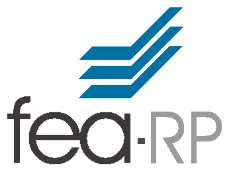 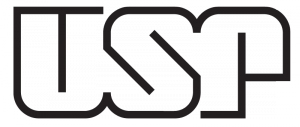 Disciplina – Marketing II
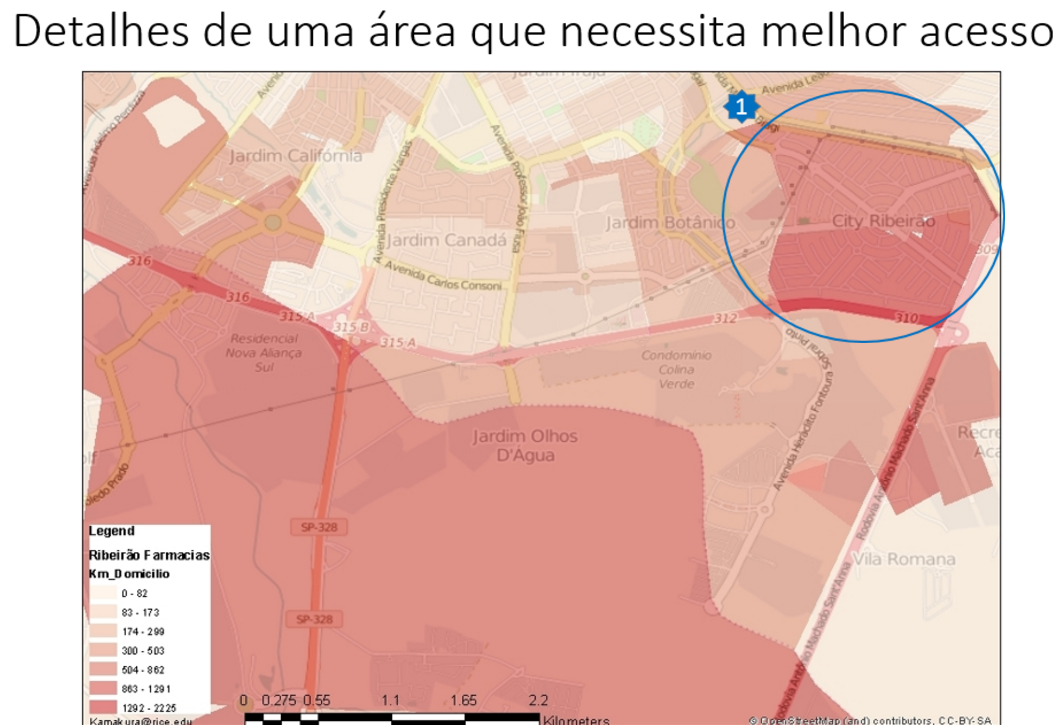 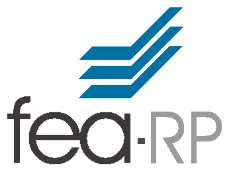 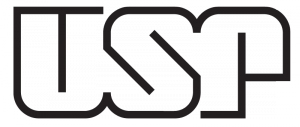 Disciplina – Marketing II
Geofusion
Banco usa inteligência geográfica de mercado para decidir localização de agências

Estudo do mapa do Estado de São Paulo, uma escala de macro para microambiente  contemplando até os quarteirões e as ruas onde estavam localizadas todas as agências

Potencial de clientes em dois aspectos: População Residente e população Economicamente Ativa Durante o Dia, levando em conta o horário de funcionamento e a localização de cada agência
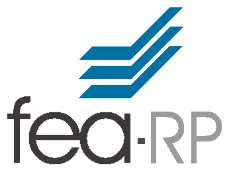 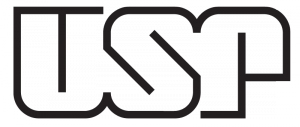 Disciplina – Marketing II
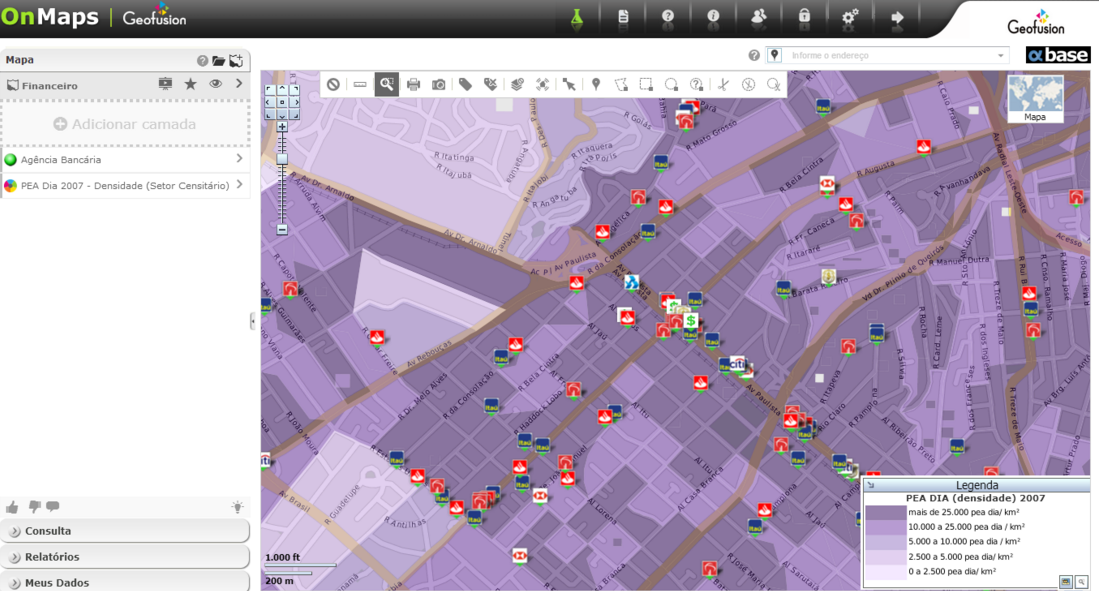 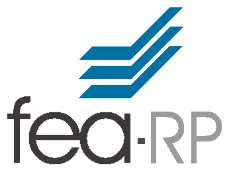 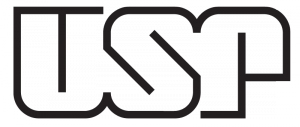 Disciplina – Marketing II